MANAJEMEN NYERI UNTUK MENINGKATKAN EFEKTIFITAS TERAPI
Dr. dr. KENANGA MARWAN S, SpAn.KNA
Departemen Anestesiologi dan Terapi Intensif 
FK ULM- RSUD Ulin Banjarmasin
1
Secara Umum dikenal 3 Jenis Nyeri
Nyeri Akut
Nyeri Kronik
Nyeri Kanker
Nyeri Akut
Nyeri akut adalah respon fisiologik normal yang diramalkan terhadap rangsang kimiawi, panas atau mekanik menyusul suatu pembedahan, trauma, dan penyakit akut 
Prototipe dari nyeri akut adalah nyeri pascabedah atau trauma
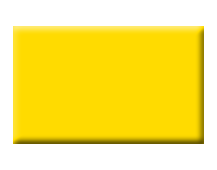 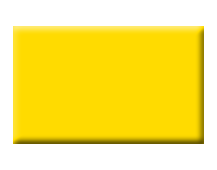 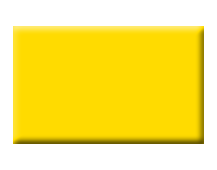 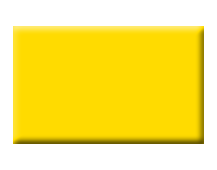 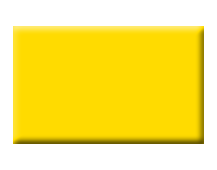 Konsekuensi Nyeri yang Tidak Teratasi
Psycho-logical
distress
Weaknessand impairedrehab.
Myocardialischaemia
Delayed recovery
Chronic pain
Pneumonia
Acute pain
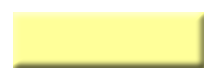 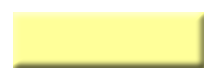 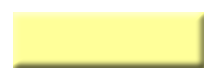 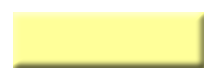 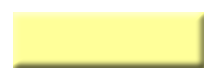 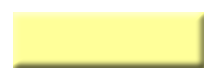 Splintingshallowbreathing
Increasedcatabolic
demands
Peripheral/centralsensitisation
Increased
sympathetic
activity
Anxietyand fear
GI effects
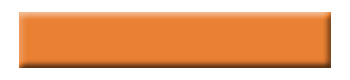 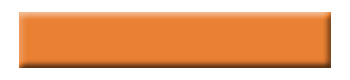 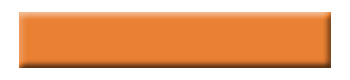 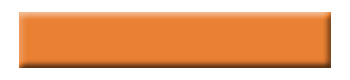 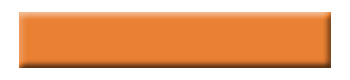 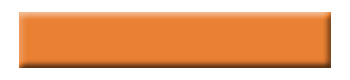 Atelectasis
hypoxaemia
hypercarbia
Poor woundhealing/musclebreakdown
MyocardialO2 consumption
Sleeplessness,helplessness
Neuro-
plasticity
GI motility
GI = gastrointestinal
4
Balans Analgesia
adalah suatu teknik pengelolaan nyeri pascabedah yang menggunakan pendekatan multimodal di mana, mekanisme nyeri dihambat atau ditekan pada setiap tahap pada proses nosisepsi (transduksi, transmisi dan modulasi)
Sensitisasi perifer (transduksi dan transmisi) dapat diatasi dengan
Anestetik lokal
NSAIDs (Non-steroid anti inflammatory drugs )

Sensitisasi sentral (modulasi) dapat diatasi dengan
Opioids (morphine, pethidine, fentanyl)
Ketamine dosis rendah
Multimodal Analgesia
LA
COX-1
COX-2
KETAMIN, TRAMADOL
COX-2, COX-3
OPIOID
- SYSTEMIC
- EPIDURAL
- SUBARACH
LOCAL ANESTHETIC
- EPIDURAL
SUBARACHNOID  
PERIPHERAL NERVE BLOCK
PAIN
TRAUMA
PERCEPTION
MODULATION
DESCENDING
MODULATION
DORSAL HORN
ASCENDING
INPUT
DORSAL ROOT GANGLION
TRANSMISSION
SPINOTHALAMIC
TRACT
PERIPHERAL
NERVE
TRANSDUCTION
PERIPHERAL
NOCICEPTORS
NO SINGLE DRUG CAN PRODUCE OPTIMAL  ANALGESIA WITHOUT ADVERSE EFFECT
Adapted from Gottschalk A et al. Am Fam Physician. 2001;63:1981, and Kehlet H et al. Anesth Analg. 1993;77:1049.
7
Nyeri Kronik
Definisi IASP adalah “pain that persists beyond normal tissue healing time, pain refractory to ordinary pain-killers or opioids, and sensory abnormalities in which typically nonnoxious stimuli induce pain .
Nyeri yang tidak teratasi dapat menyebabkan:
Insomnia
Anxietas
Depresi
Anorexia
Immobilisasi
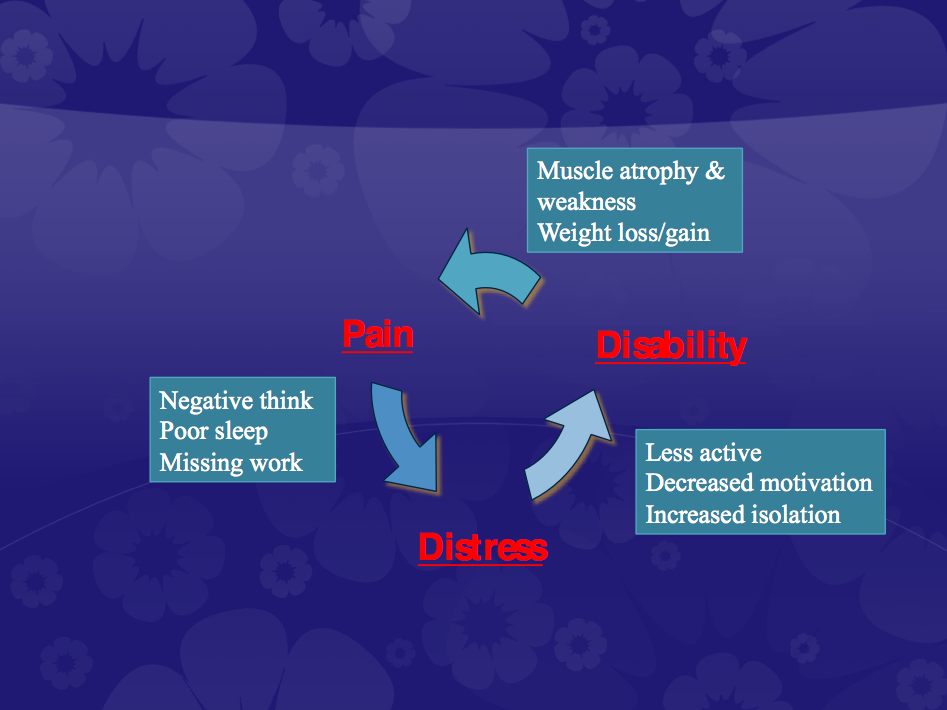 penderita memiliki kecenderungan untuk  bunuh diri untuk menghilangkan penderitaannya
9
Nyeri kronik
Termasuk segala jenis gangguan nyeri
Trigeminal neuralgia
Complex Regional Pain Syndrome
Postherpetic Neuralgia
Carpal tunnel syndrome
Causalgia
etc.
etc.
etc.
Penatalaksanaan nyeri kronik
Medikasi oral
Regional treatments
        * Blok saraf konvensional 
	    *  Regional drug delivery techniques
Medikasi oral
Sodium channnel blockers
     (carbamazepine, mexiletine, amitriptiline)
Modulation of descending pathway
     (amitriptiline, imipramine, clonidine)
NSAIDs
     (COX-1&2 or COX-2 inhibitors)
Opioids
     (morphine, buprenorphine)
NMDA receptor blockers
     (ketamine, lamotrigine)
GABA agonists
     (barbiturates, midazolam, baclofen, gabapentin)
Mengapa nyeri kronik menjadi masalah besar bagi kita?
Pengajaran tentang nyeri belum terorganisasi dengan baik 
Pengetahuan kita tentang mekanisme nyeri kronik belum seluruhnya dapat  diterangkan 
Pengelolaan nyeri kronik yang tidak integratif dan holistik
TOTAL
PAIN
NYERI KANKER
SOMATIC SOURCE
ANGER
DEPRESSION
ANXIETY
Bio-psiko-sosio-kulturo-spiritual
Menurut Wisconsin, nyeri merupakan faktor utama yang mendorong penderita nyeri kanker berupaya untuk bunuh diri. Pengalaman ini pulalah yang memicu lahirnya paham euthanasia
Dalam Evaluasi perlu Diperhatikan
Penyebab Nyeri Kanker
Jenis Nyeri Kanker
Sifat Nyeri Kanker
Derajat Nyeri Kanker
Nyeri Akibat Kanker
70% Penderita akan mengalami nyeri ringan sampai berat
Mekanisme:
Infiltrasi ke tulang
Infiltrasi ke jaringan syaraf
Pengaruh langsung ke organ
Pengaruh Langsung ke jaringan lunak
Ulserasi jaringan
Peningkatan Tekanan Intra Kranial
Nyeri yang berhubungan dengan kanker
Mekanisme:
Kejang otot
Dekubitus
Infeksi dengan jamur Kandida
Trombosis Vena Dalam
Sembelit
Sembab akibat sumbatan Pembuluh Limfe
Neuralgia Pasca Infeksi Herpes Zoster
Emboli Paru
Nyeri Akibat Pengobatan
Mekanisme:
Akibat proses pembedahan
Akibat kemoterapi
Akibat radioterapi
Hal lain yang tidak langsung berhubungan dengan Kanker Maupun Pengobatan Kanker
Mekanisme:
Nyeri otot dan tulang
Sakit Kepala atau migrain
Arthritis
Nyeri akibat kelainan Kardiovaskuler
Neuropati
Adapun Faktor yang mempengaruhi Nyeri Fisik:
Gangguan Fisik yang lain
Masalah Psikologis
Masalah-masalah Sosial
Faktor Budaya
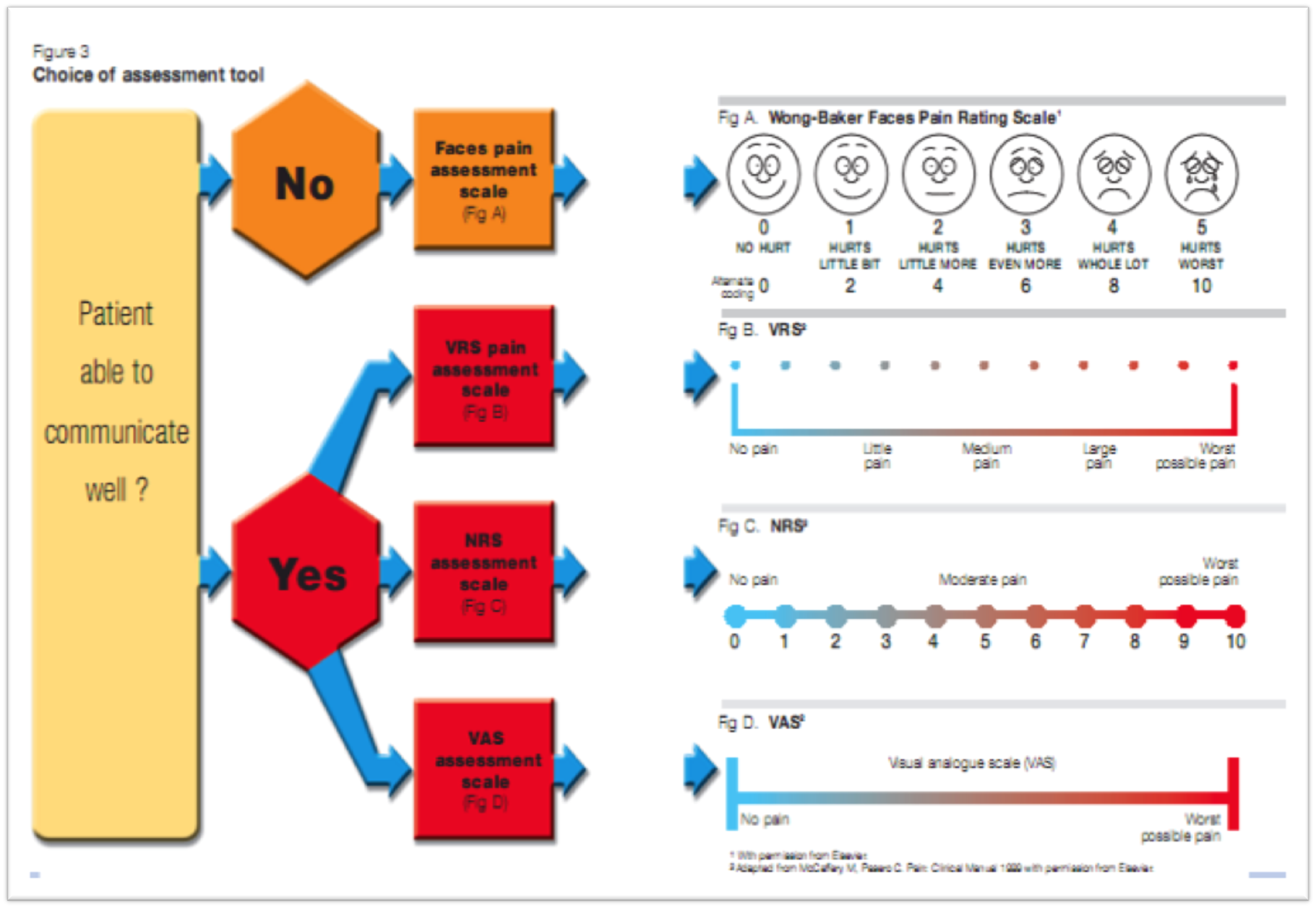 22
Numeric Rating Scale

Indikasi: digunakan pada pasien dewasa dan anak berusia > 9 tahun yang dapat menggunakan angka untuk melambangkan intensitas nyeri yang dirasakannya.

Instruksi: pasien akan ditanya mengenai intensitas nyeri yang dirasakan dan dilambangkan dengan angka antara 0 – 10. 
0 = tidak nyeri
1 – 3 = nyeri ringan (sedikit mengganggu aktivitas sehari-hari)
4 – 6 = nyeri sedang (gangguan nyata terhadap aktivitas sehari-hari)
7 – 10 = nyeri berat (tidak dapat melakukan aktivitas sehari-hari)
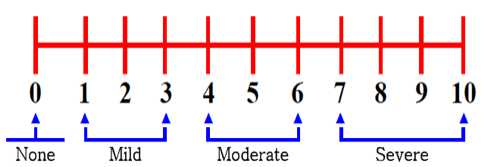 23
Wong Baker FACES Pain Scale

Indikasi: Pada pasien (dewasa dan anak > 3 tahun) yang tidak dapat menggambarkan intensitas nyerinya dengan angka, gunakan assesment
Instruksi: pasien diminta untuk menunjuk / memilih gambar mana yang paling sesuai dengan yang ia rasakan. Tanyakan juga lokasi dan durasi nyeri
 0 – 1  = sangat bahagia karena tidak merasa nyeri sama sekali
2 – 3 = sedikit nyeri
4 – 5 = cukup nyeri
6 – 7 = lumayan nyeri	
8 – 9 = sangat nyeri
10     = amat sangat nyeri (tak tertahankan)
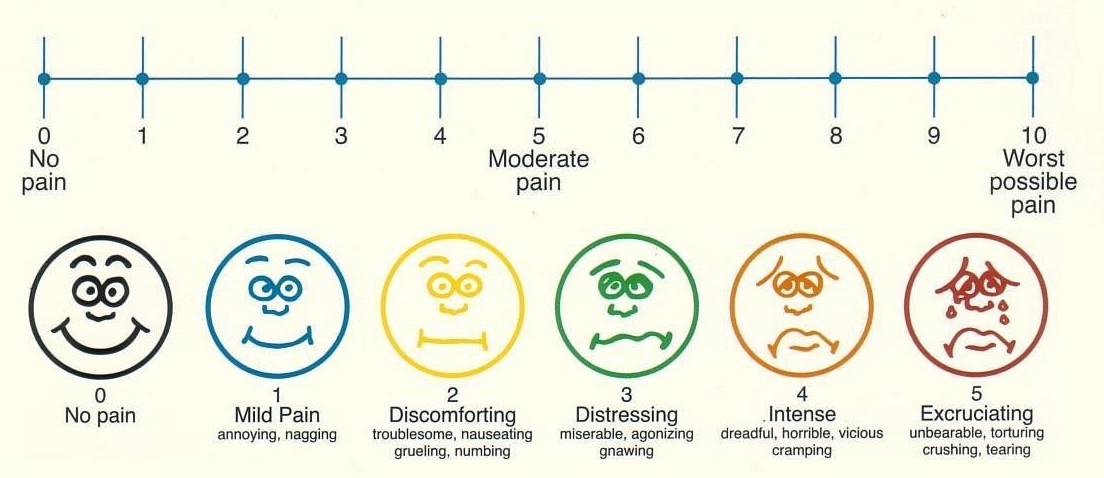 24
NO PAIN TREATMENT WITHOUT PAIN ASSESMENT
25
Deskripsi Nyeri dengan Pendekatan “PQRST”
P	:	Palliative factors (what makes it better?)
		Provocative factors (What makes it worse)
Q	:	Quality (What is like? ; like knife, burning, shooting)
R	:	Radiation (Does it go anywhere else?)
S	:	Severity (How severe is it?)
T	:	Timing (Is it all the time?)
				 (Does it come and go)
Hal-hal yang Diperhatikan pada saat Evaluasi
Percayalah apa yang dikatakan pasien
Lakukan penilaian dengan seksama
Nilailah tiap nyeri
Evaluasi terhadap ekstensi penyakit pasien
Buat penilaian terhadap faktor yang dapat mempengaruhi nyeri
Tepat  obat
Macam analgesik :
       ♣ derajat nyeri 
          (ringan/ sedang/ berat)
       ♣ jenis nyeri 
          ( nosiseptif/ neurogenik/ psikogenik ) 

Tidak semua nyeri membutuhkan opioid   !!
Tepat  dosis
Individual

Efek maksimal

Efek samping minimal
Tepat cara pemberian
oral (enteral /suppositoria /parenteral )
jenjang bertingkat WHO
tepat waktu = “by the clock”


Jangan “pro re nata“
Step Ladder WHO
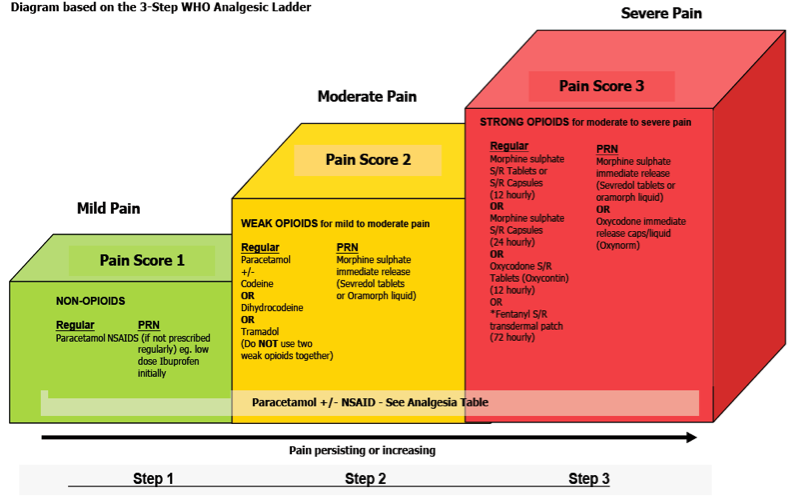 ANALGESIC - LADDER DARI WHO
Bebas nyeri
Bebas nyeri
kanker
kanker
Opioid kuat :
Opioid kuat :
+
Non-opioid
+
Non-opioid
+
Ajuvan
+
Ajuvan
Nyeri tetap
Nyeri tetap
atau bertambah
atau bertambah
Opioid lemah :
Opioid lemah :
+
non-opioid
+
non-opioid
+
Ajuvan
+
Ajuvan
Nyeri tetap
Nyeri tetap
atau bertambah
atau bertambah
Non-opioid
Non-opioid
+
Ajuvan
+
Ajuvan
Nyeri
Nyeri
TERIMA KASIH
33
Skema Pengobatan Nyeri Kanker
NYERI KANKER
JASMANI
KEJIWAAN
NEUROGENIK
NOSISEPTIK
Shooting
Ringan
Sedang
Berat
Cramp Like
ANO
+
Opioid 
lemah
ANO
+
Opioid 
kuat
Antidepresan
Trisiklik
Anti-
Konvulsan
ANO
Psikofarmaka
Psikoterapi
PERTIMBANGKAN:
Ajuan analgesik
Penanggulangan ESO opioid
Pengobatan non farmakologis
Evaluasi
ANO = Analgesik Non Opioid
ESO = Effek Samping Obat
Tidak berhasil
Re-evaluasi
konsultasi
Berhasil
Algoritme Assesmen Nyeri Akut
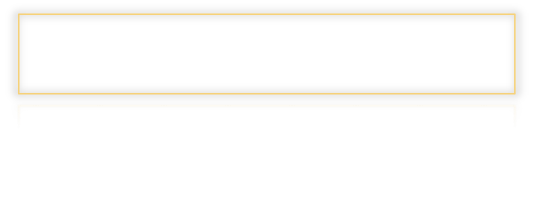 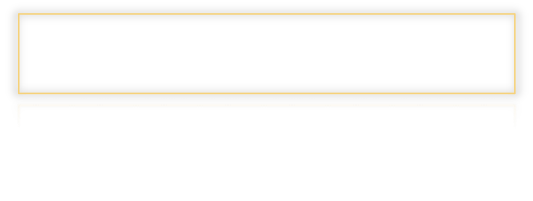 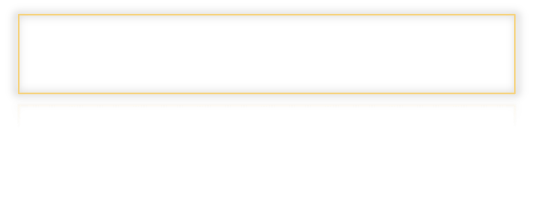 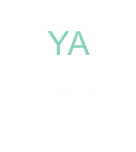 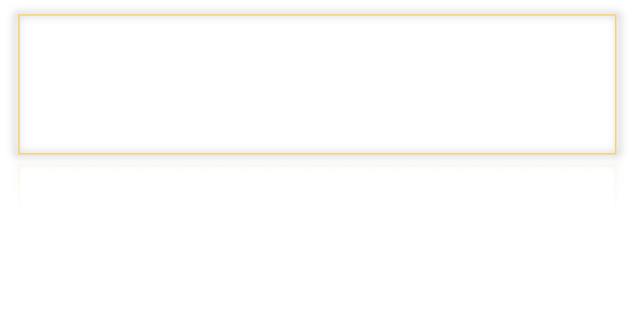 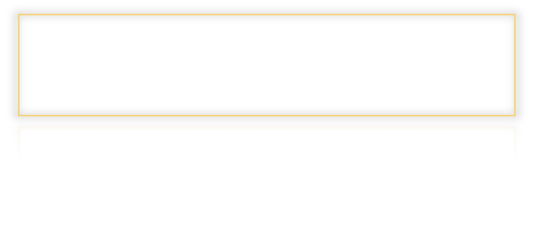 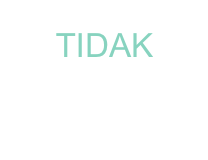 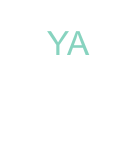 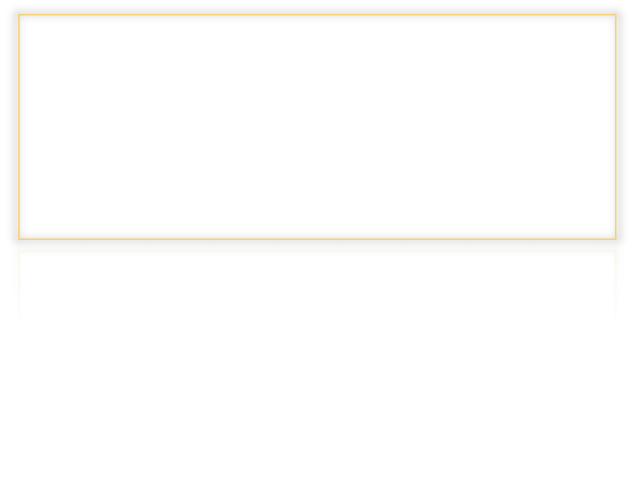 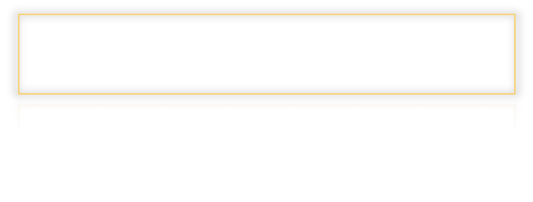 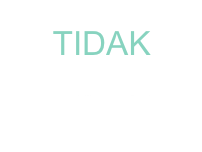 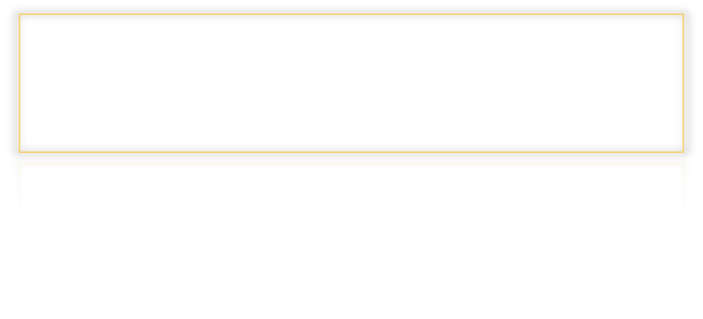 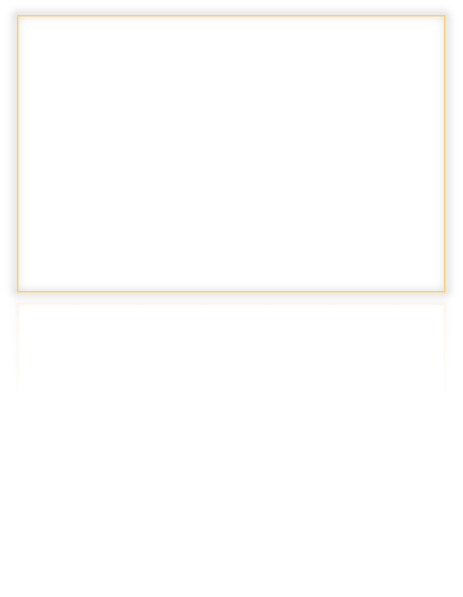 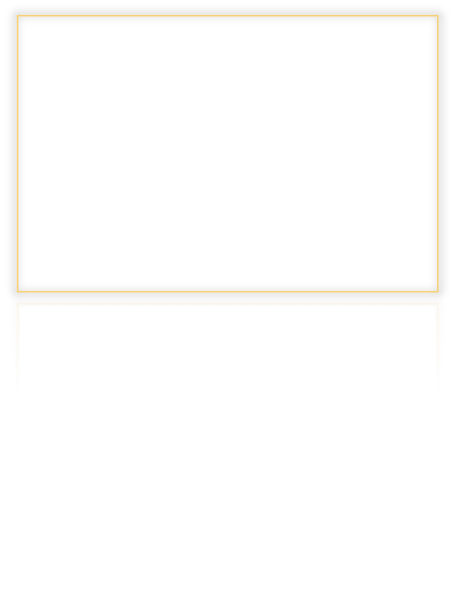 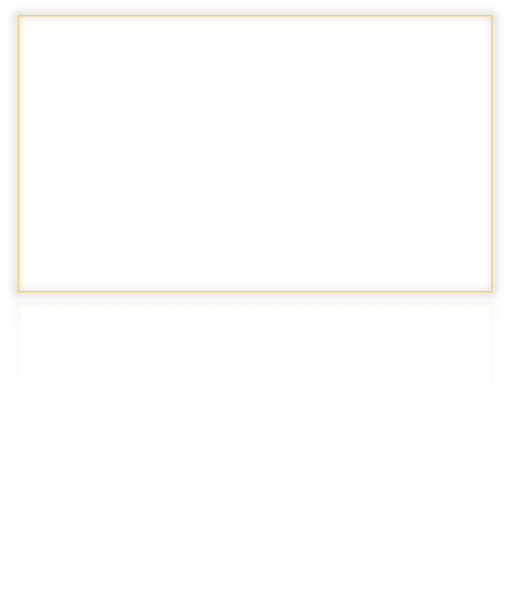 www.icsi.org
35